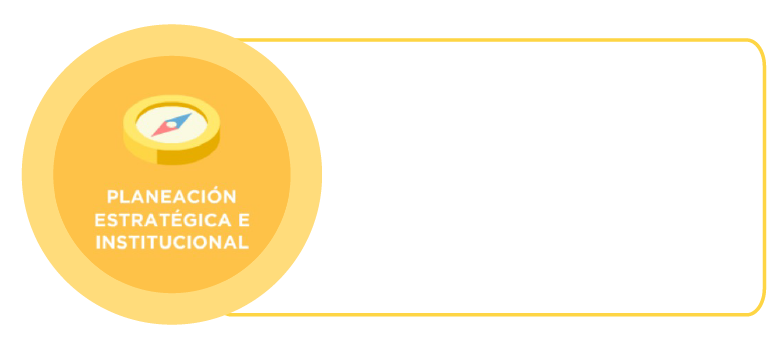 UNIVERSIDAD DISTRITAL FRANCISCO JOSÉ DE CALDAS
Oficina Asesora de Planeación y Control 
ORGANIGRAMA GENERAL
Artículo 20 del Estatuto General
Consejo Superior Universitario
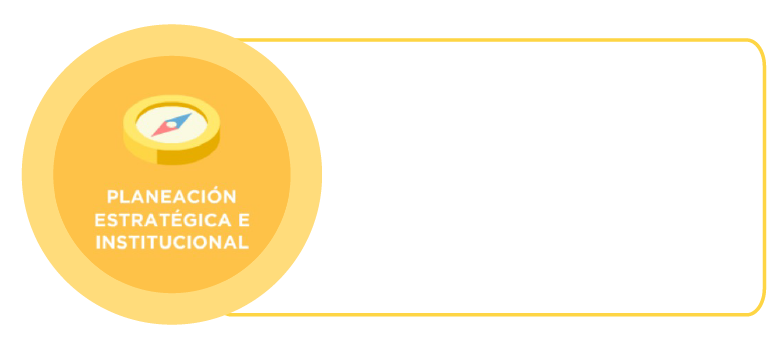 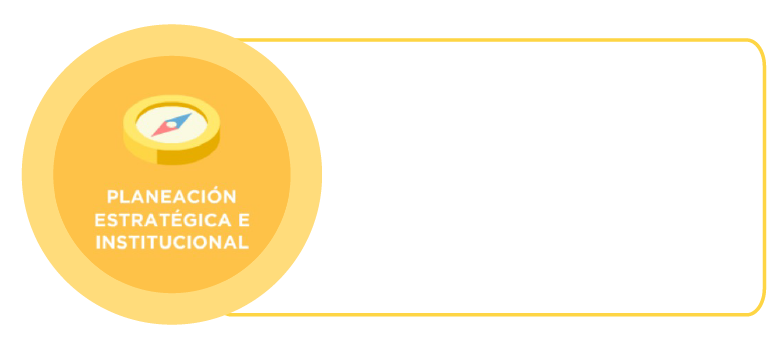 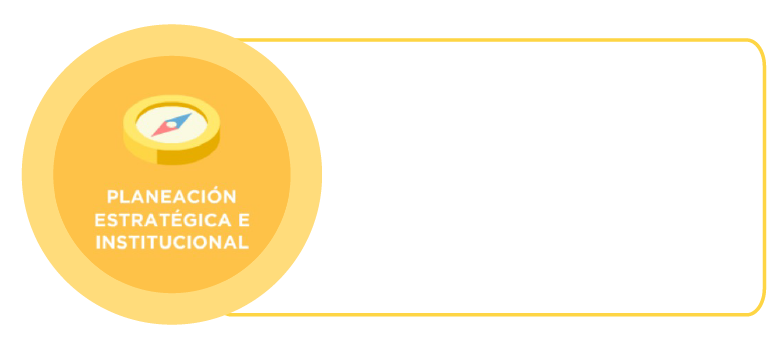 Consejo ParticipaciónUniversitaria
Consejo Gestión Institucional
Consejo Académico
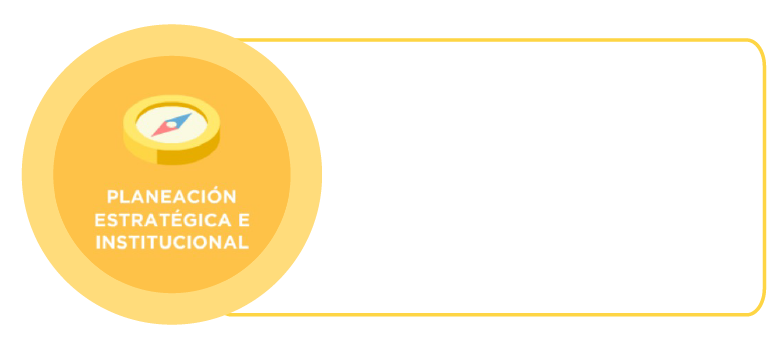 Oficina Asesora de Planeación y Control
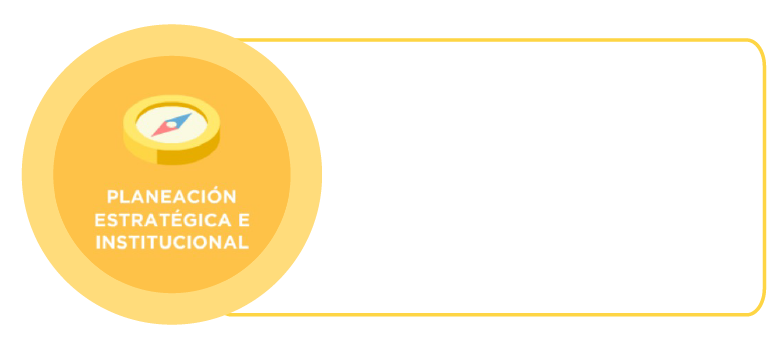 Rectoría
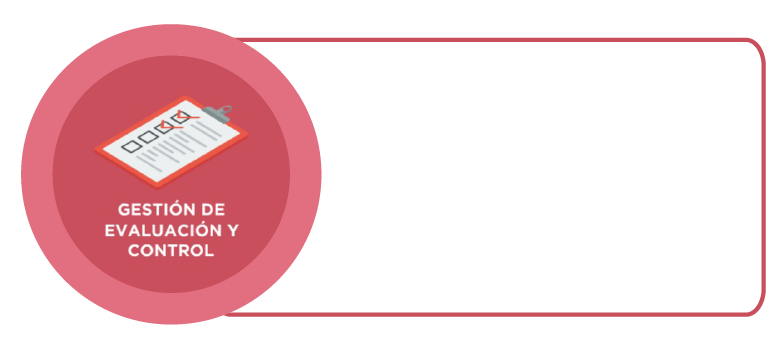 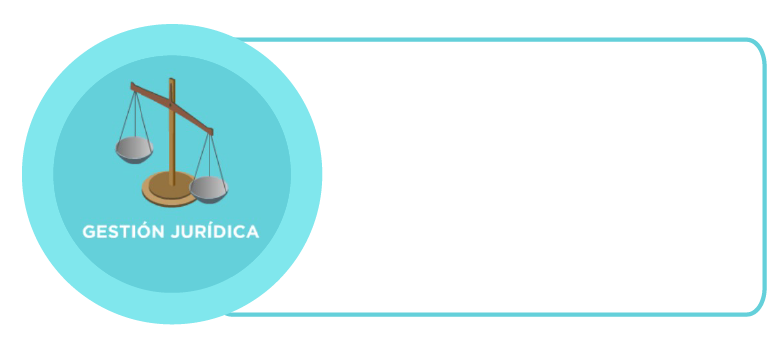 Oficina Asesora de Control Interno
Oficina Asesora de Jurídica
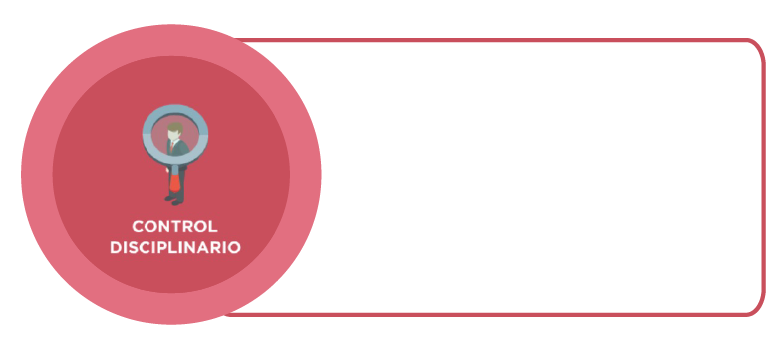 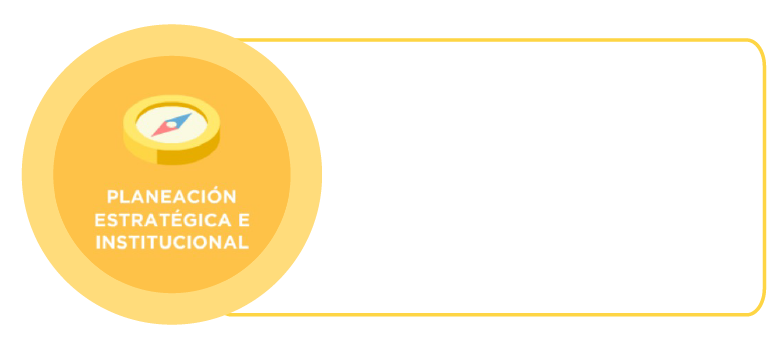 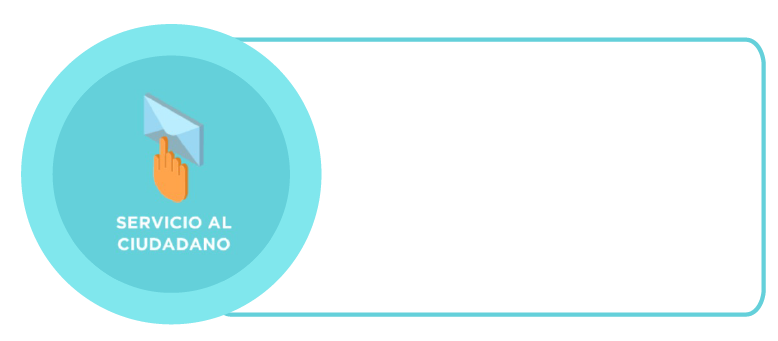 Oficina Asesora de Asuntos Disciplinarios
Oficina Quejas, Reclamos y de Atención al Ciudadano
Secretaría General
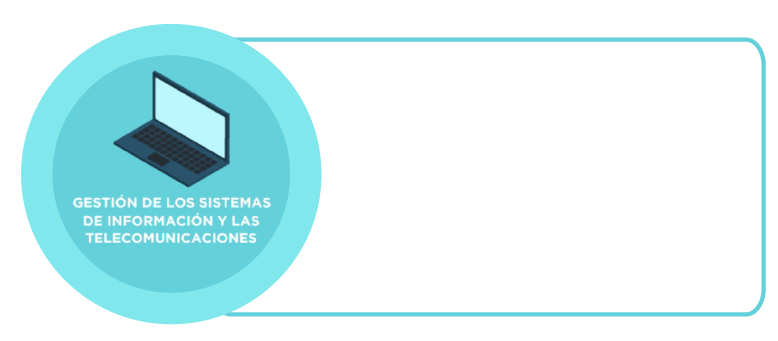 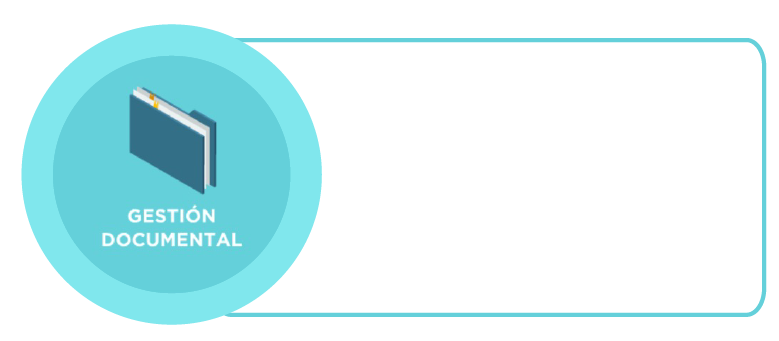 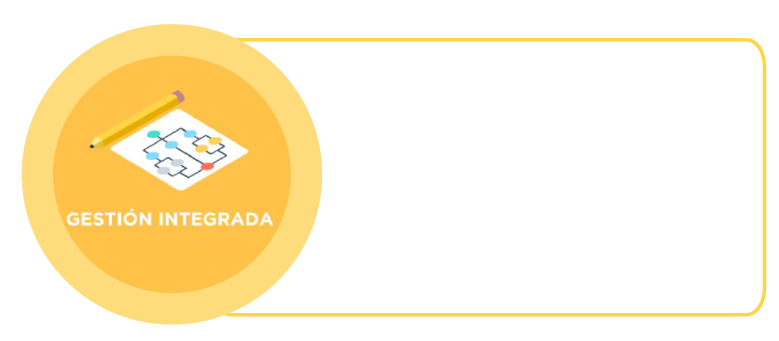 Oficina Asesora de Sistemas
Sección Actas, Archivo y Microfilmación
Centro Relaciones Interinstitucionales
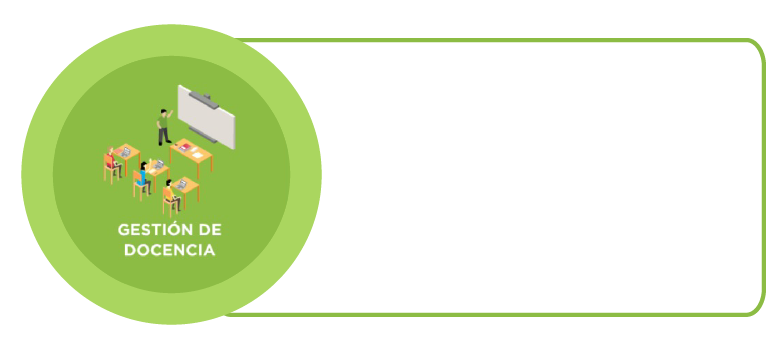 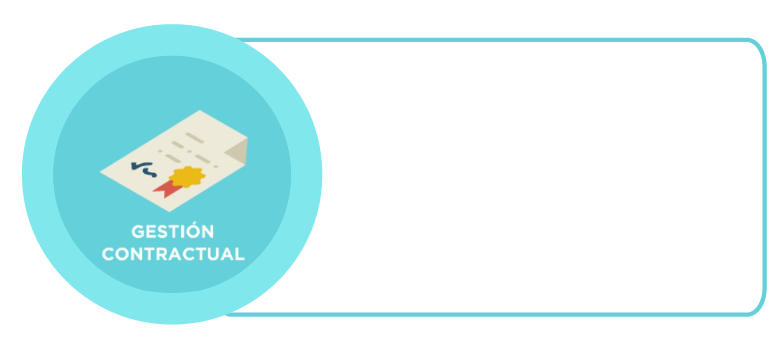 Vicerrectoría Administrativa y Financiera
Vicerrectoría  Académica
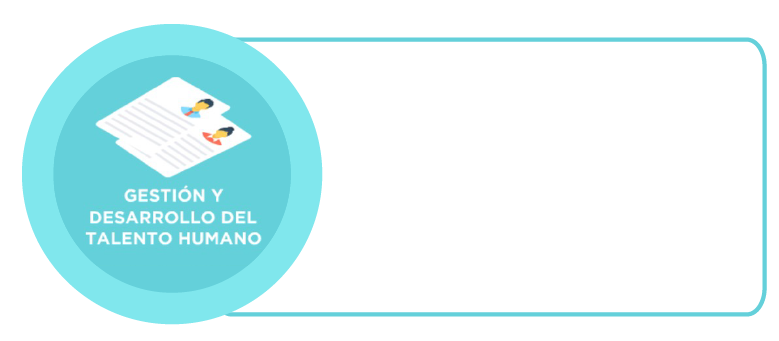 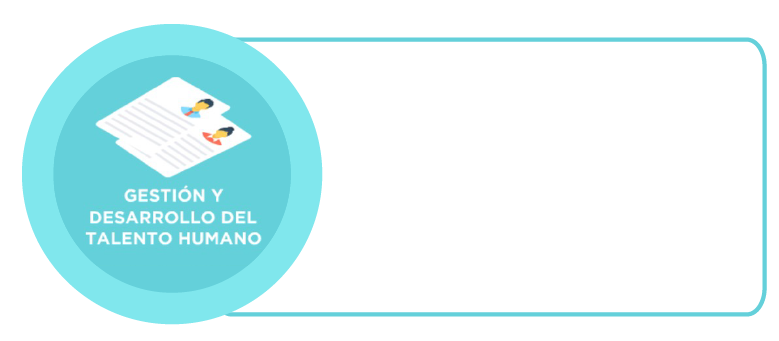 División Recursos Humanos
Sección Novedades
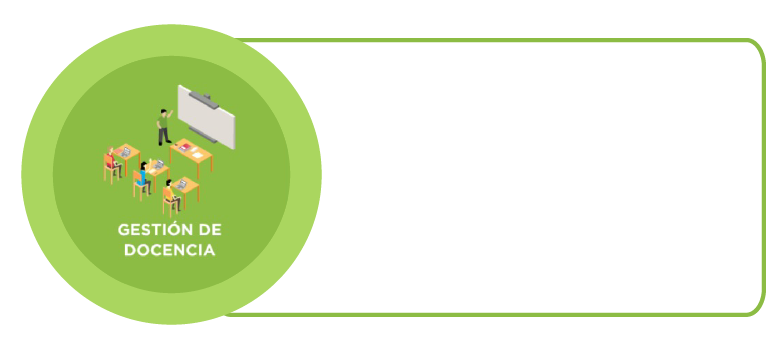 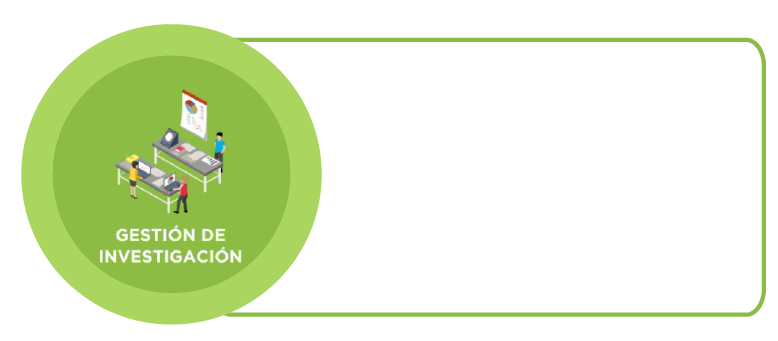 Centro de Investigaciones y Desarrollo Científico
Facultad Ingeniería
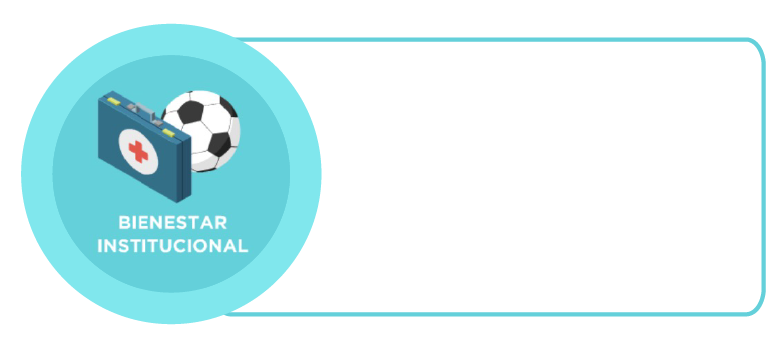 Bienestar Institucional
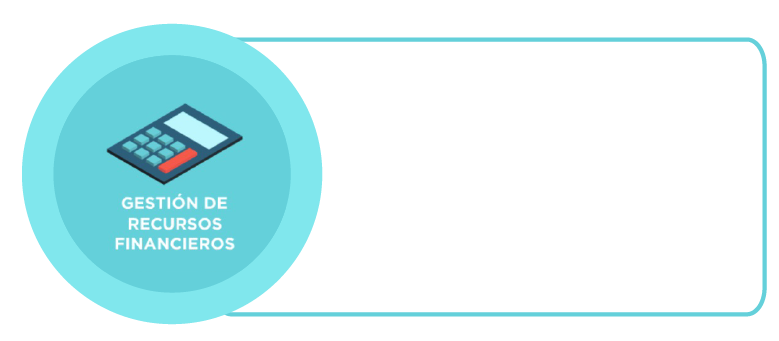 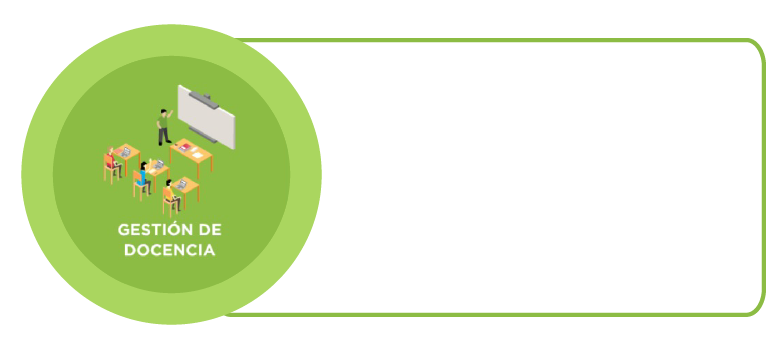 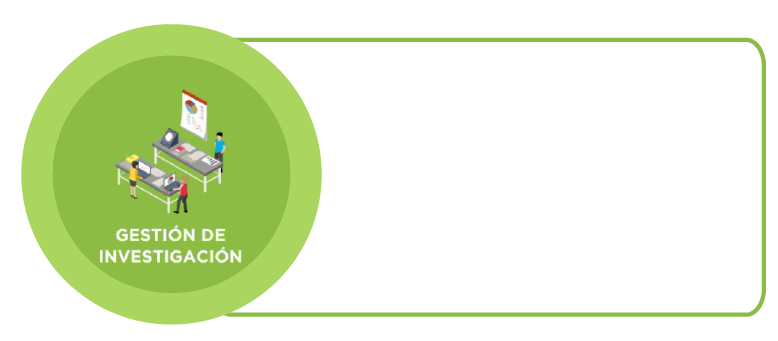 Facultad Ciencias y Educación
Sección Presupuesto
Instituto I3+
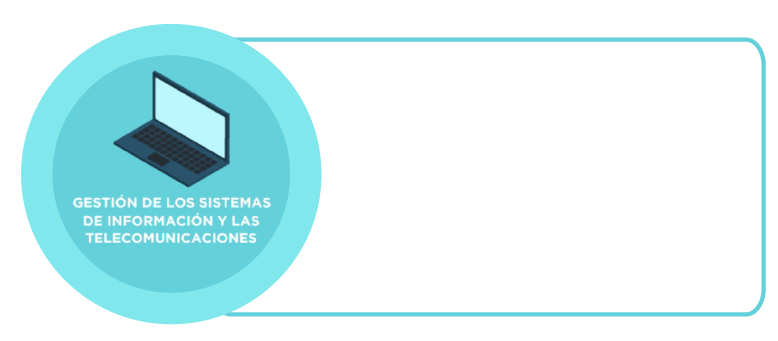 Red de Datos UDNET
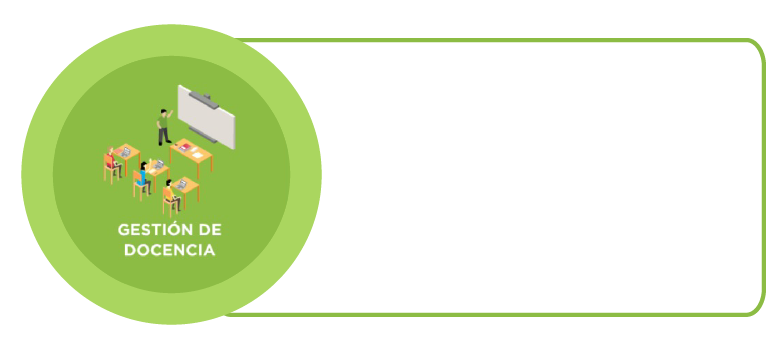 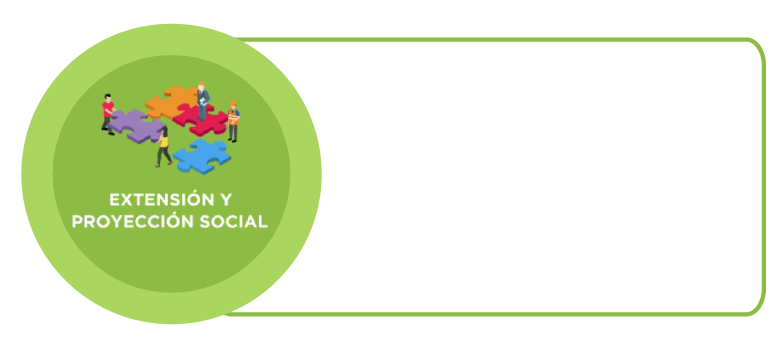 Instituto de Extensión y Educación para el Trabajo y Desarrollo Humano
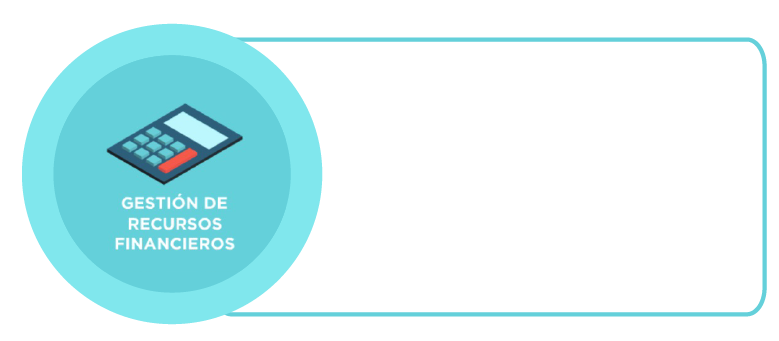 Facultad Medio Ambiente y Recursos Naturales
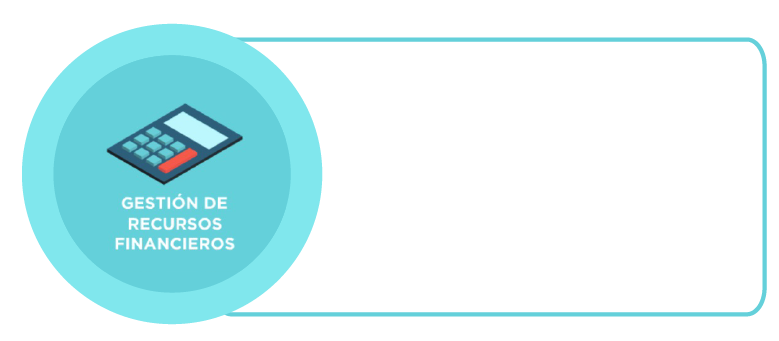 División Recursos Financieros
Sección Contabilidad
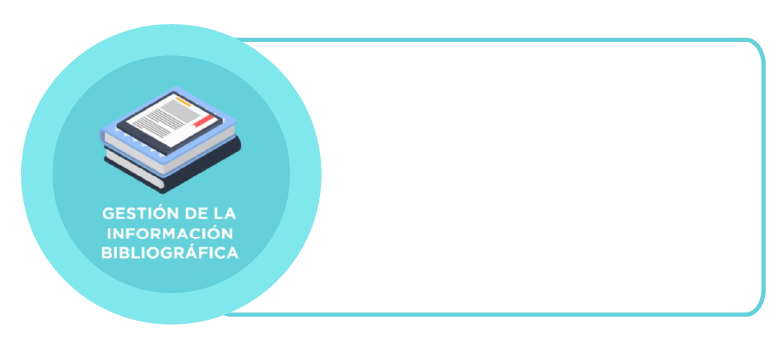 Sección Biblioteca
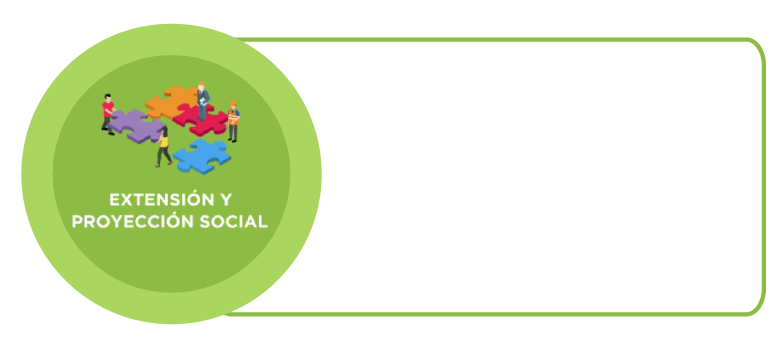 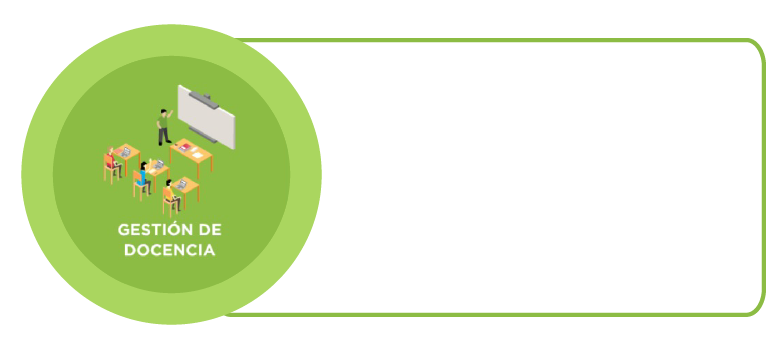 Instituto de Lenguas de la Universidad Distrital
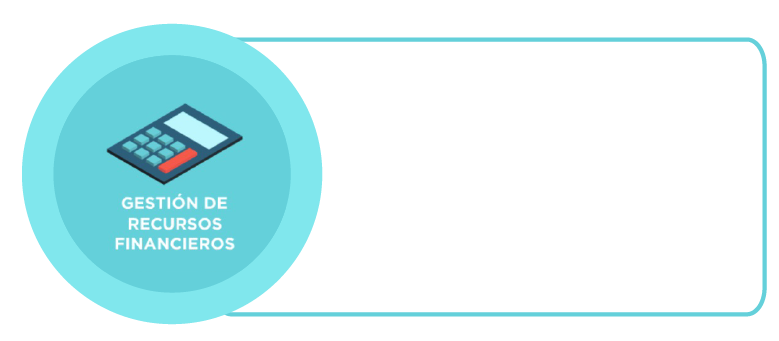 Facultad Tecnológica
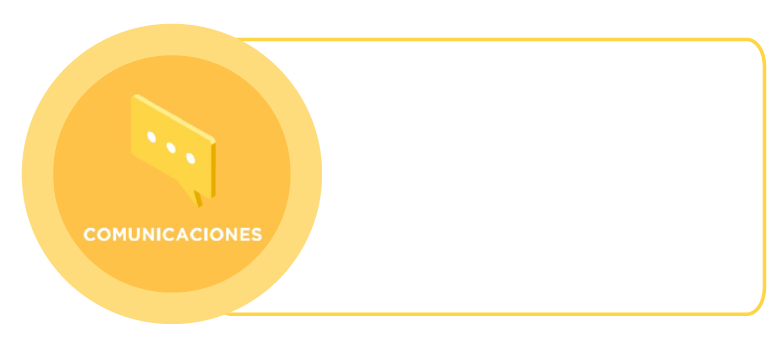 Tesorería General
Sección Publicaciones
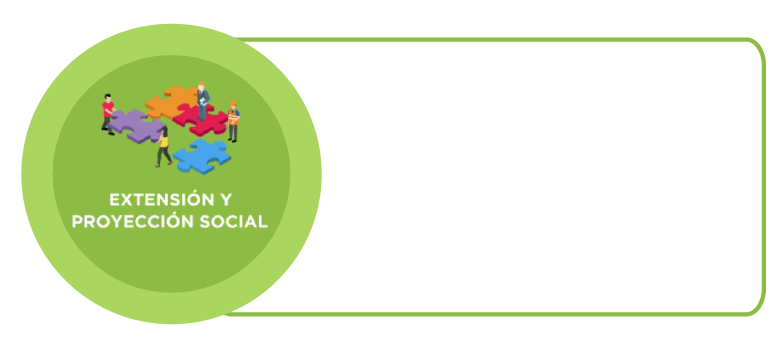 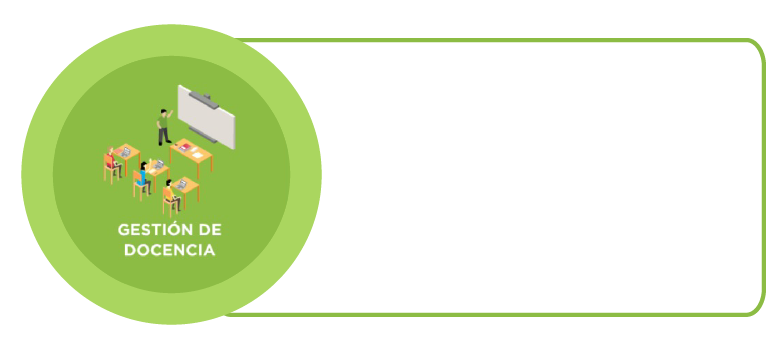 Instituto para la Pedagogía, la Paz y el Conflicto Urbano
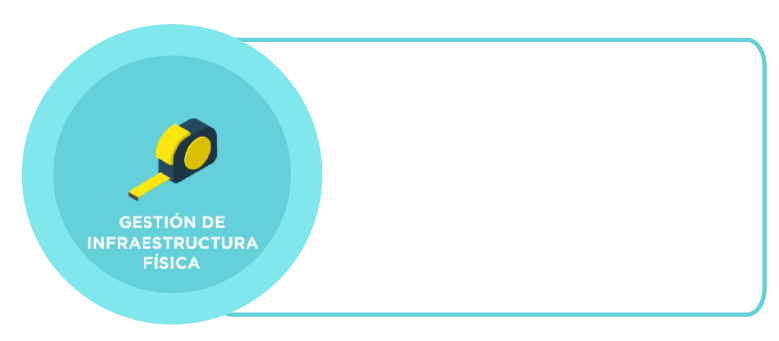 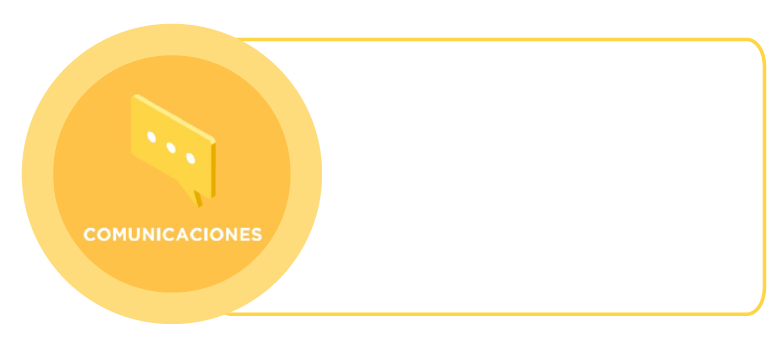 Facultad Artes ASAB
Sección Compras
Emisora LAUD Estéreo
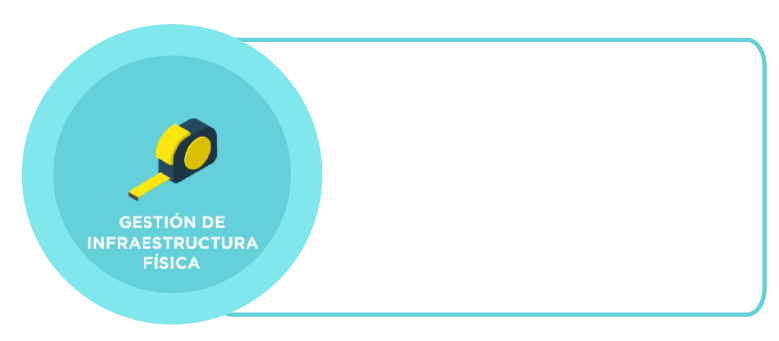 División Recursos Físicos
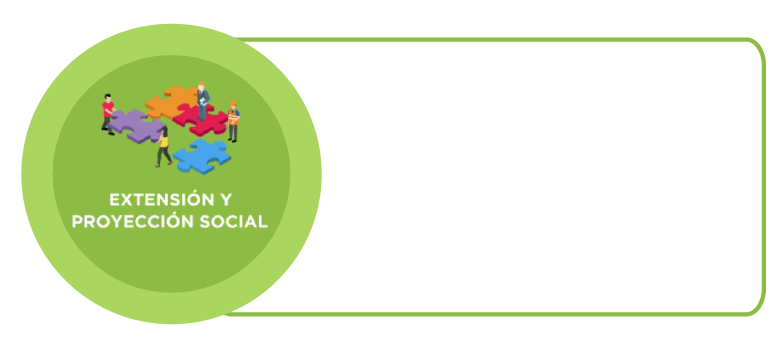 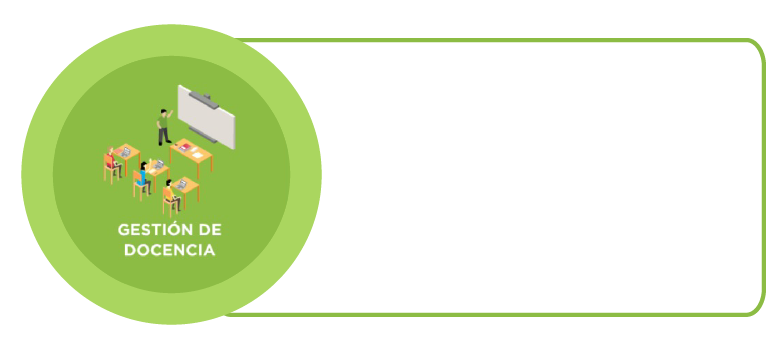 Instituto de Estudios e Investigaciones Educativas
Facultad Ciencias Matemáticas y Naturales
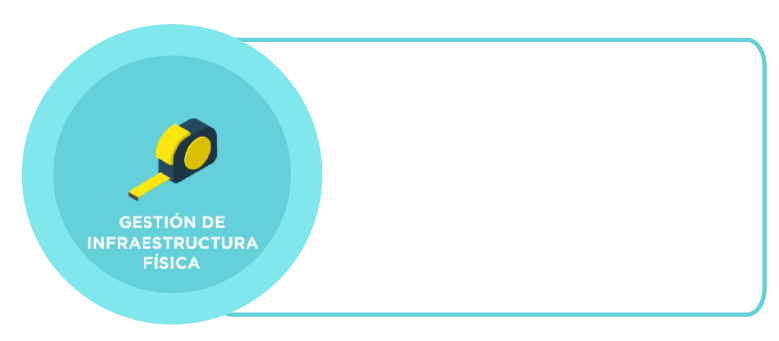 Almacén General e Inventarios
CONVENCIONES

Línea de Autoridad        

Línea de Asesoría                 ---------------
SISTEMA INTEGRADO DE GESTIÓN
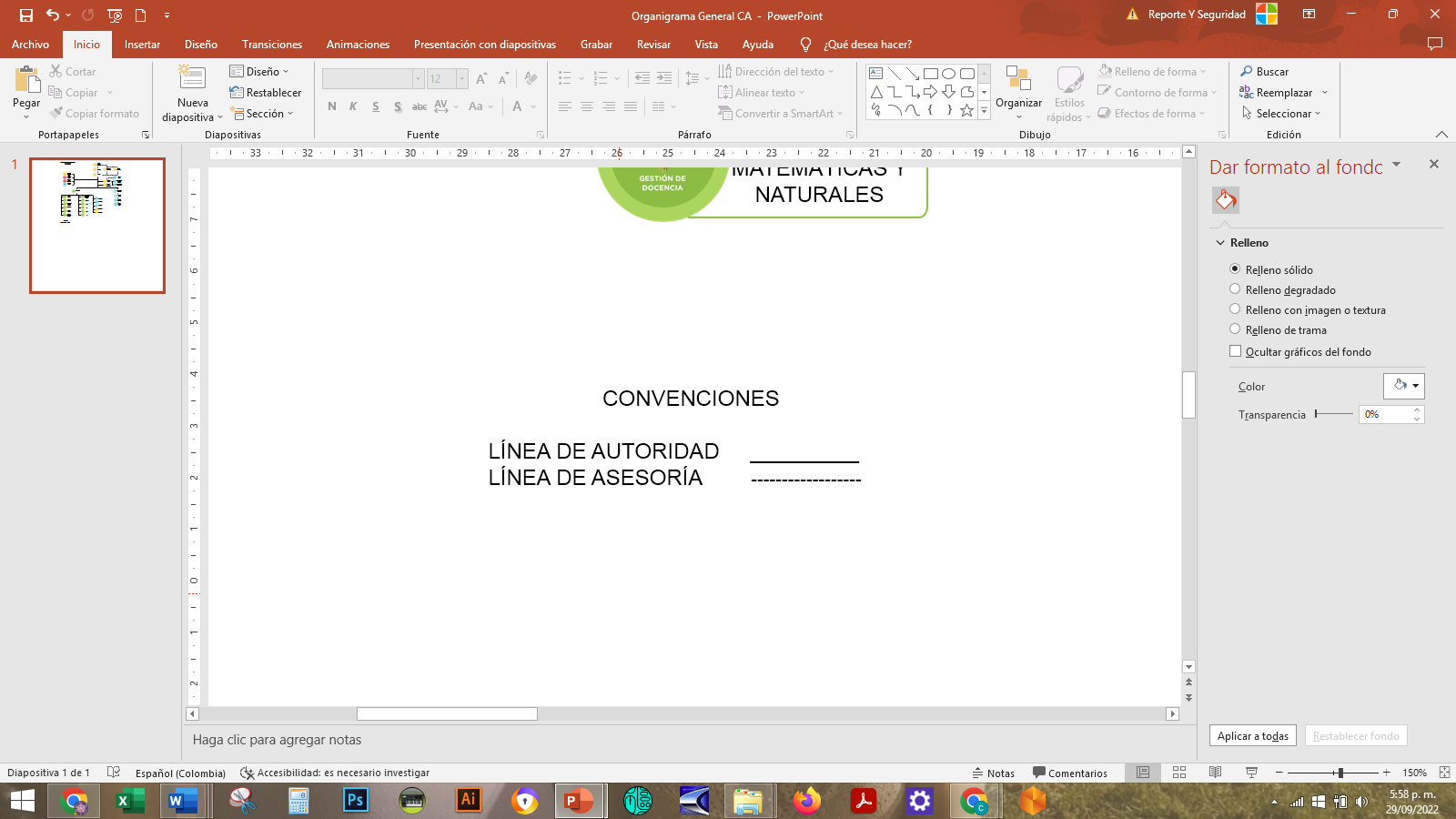 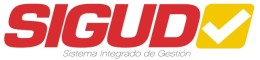